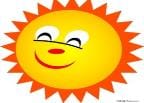 Unit 4  Neighbourhood
Is there a gym around ?
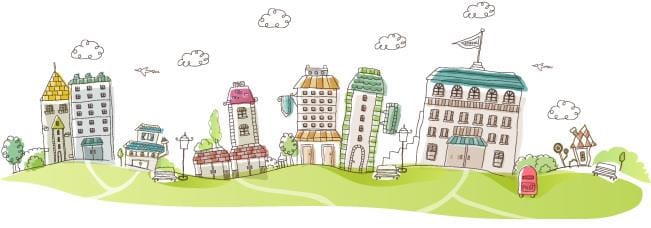 WWW.PPT818.COM
Play a game.
There is  a desk.
There is  a computer.
There are  teachers.
There are  windows.
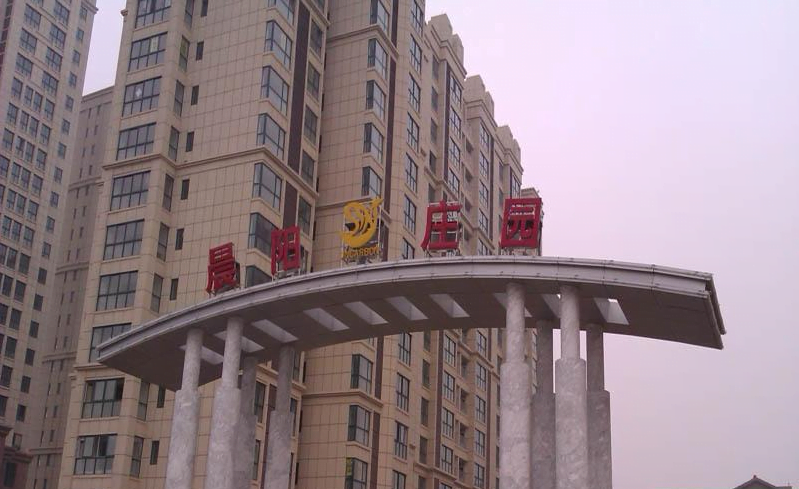 neighbourhood
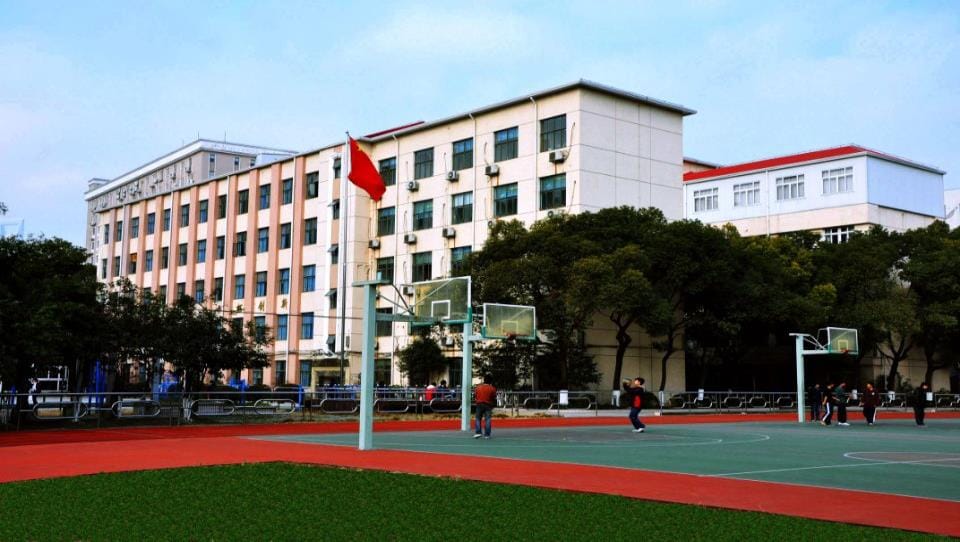 school
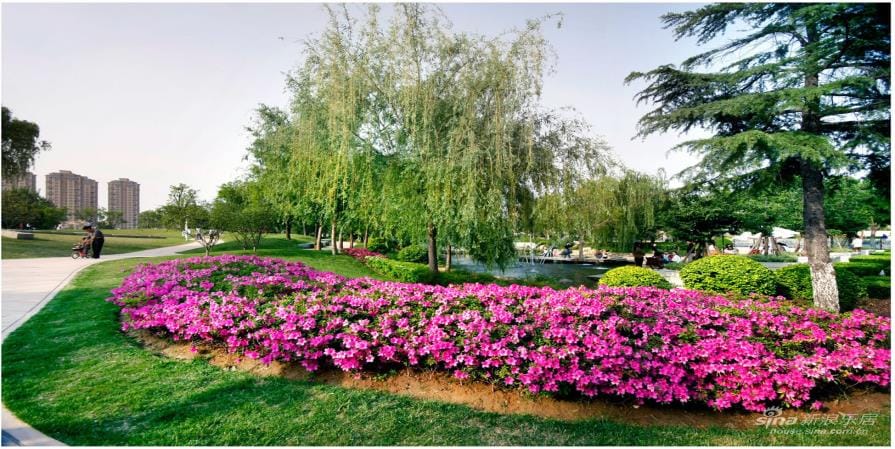 garden ['ɡɑ:dn]
Watch and choose.
1. The men are playing ______.
men
A. Chinese chess
B. chess
2. The blue building is a_____.
A. supermarket
B. bookshop
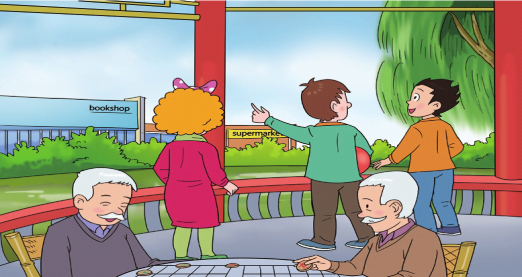 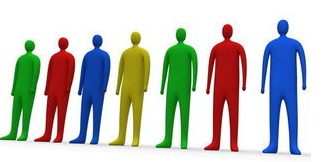 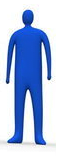 Do you know?
men
man
Watch and choose.
1. The men are playing ______.
A. Chinese chess
B. chess
2. The blue building is a_____.
A. supermarket
B. bookshop
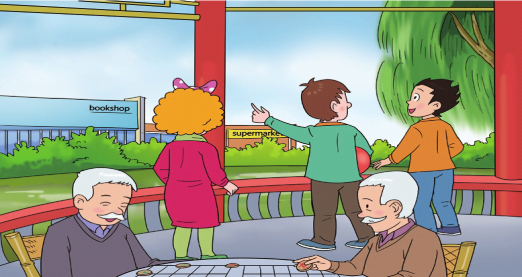 Chinese chess is different from chess.
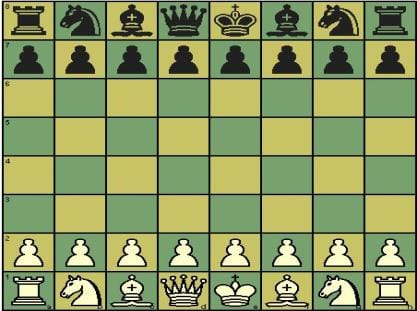 （不同于）
chess
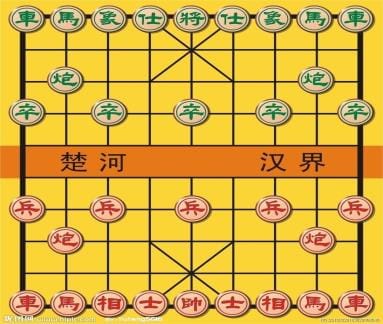 Chinese chess
Watch and choose.
1. The men are playing ______.
A. Chinese chess
B. chess
2. The blue building is a_____.
A. supermarket
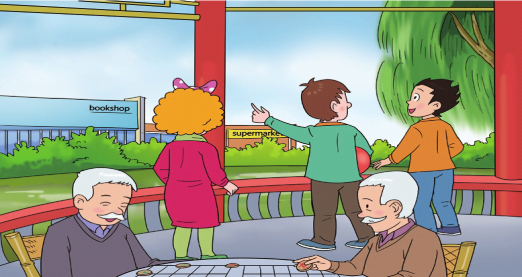 B. bookshop
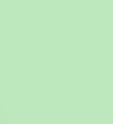 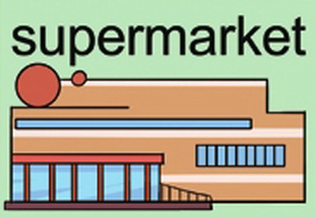 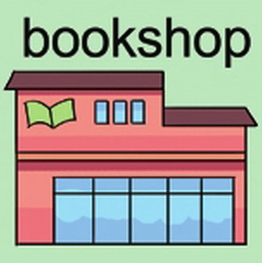 beside
Read and answer.
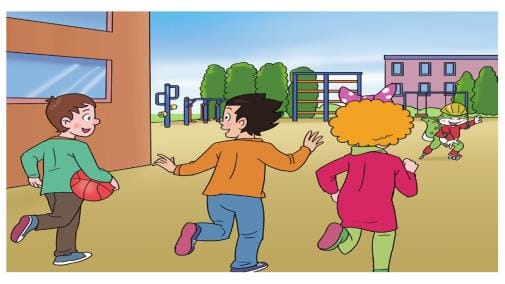 A: Is there a gym around?
B:
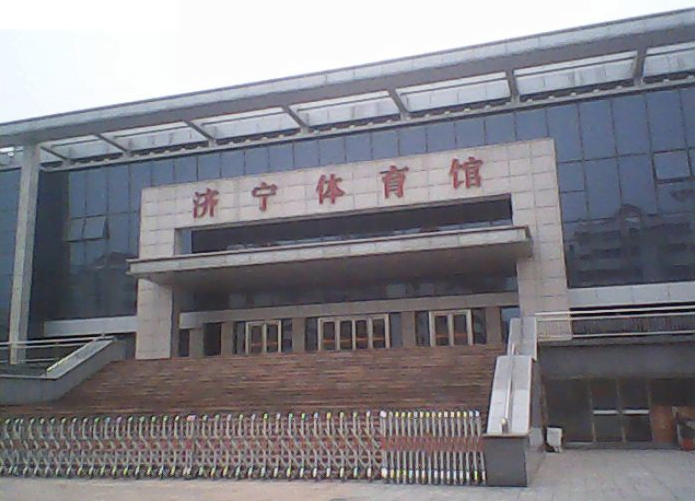 gym
Read and answer.
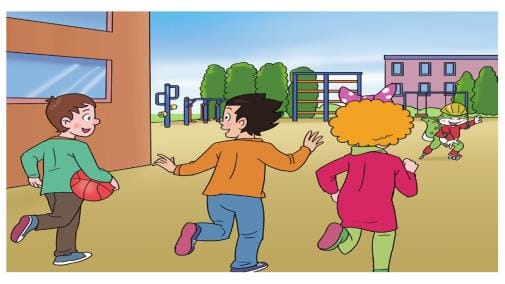 A: Is there a gym around?
B:
No.
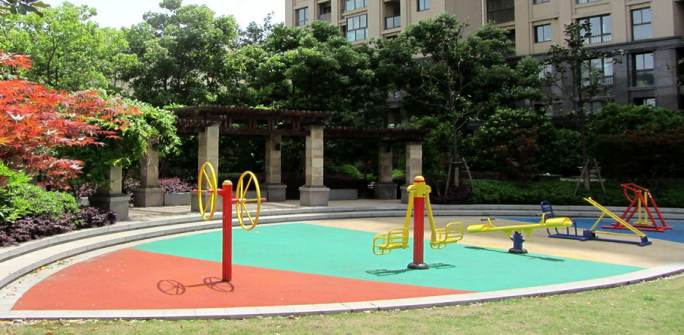 sports centre
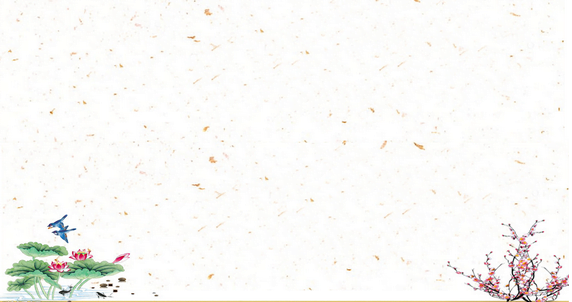 Let’s read.
Pay attention to your pronunciation and intonation. 请注意你的语音语调。
Let’s talk.
hospital
sports centre
school
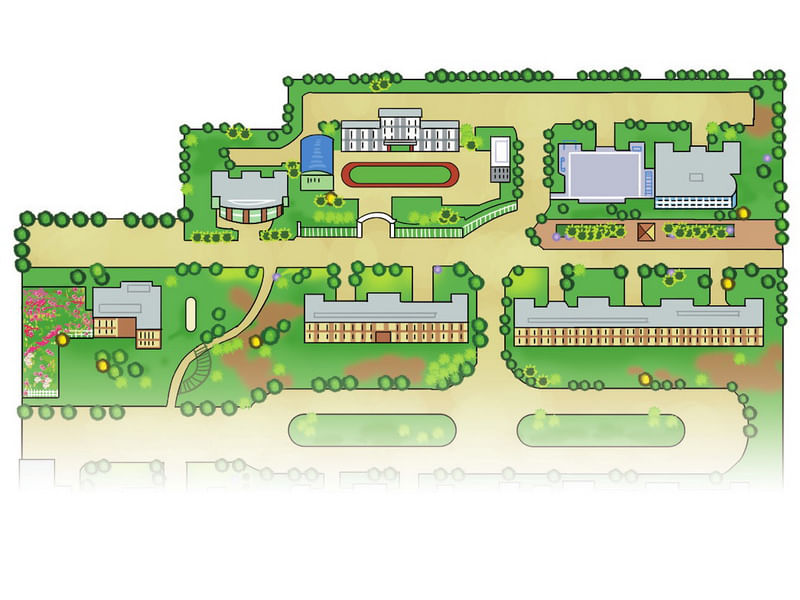 bookshop
supermarket
garden
Is there a ... in the neighbourhood?
Let’s talk.
hospital
sports centre
school
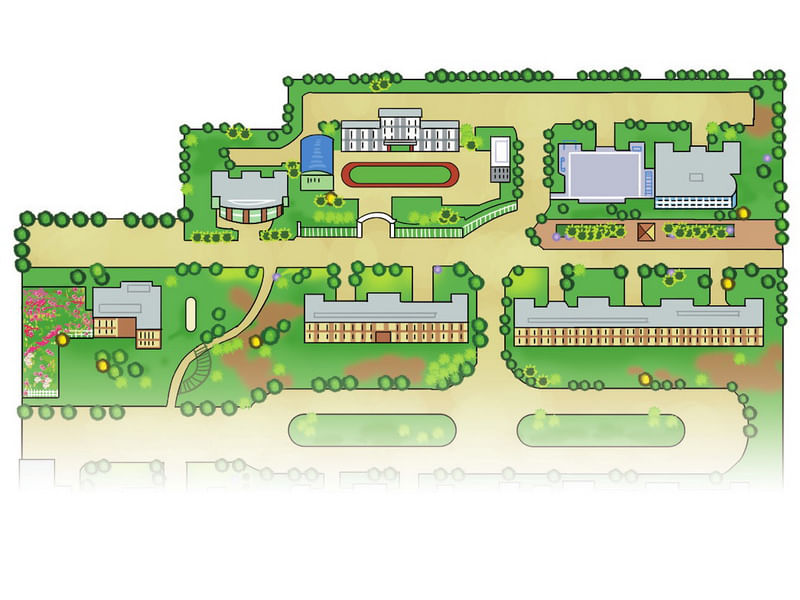 bookshop
supermarket
garden
B: Yes. It's beside(near/behind) the... .
（No.）
A: Is there a ... in the neighbourhood?
Let’s sing.
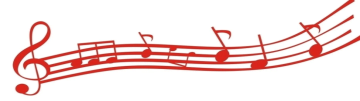 Is there a bookshop in your neighbourhood?
Is there a sports centre in your neighbourhood?
Is there a supermarket in your neighbourhood?
Is there a garden in your neighbourhood?
Let’s do.
This is our neighbourhood.
There is/are... .
The...is beside(near/bihind) the... .
We like our neighbourhood.
(小组合作，设计一个漂亮，干净，舒适的社区，并向他人介绍。)
Homework.
1. Listen and repeat. Try to introduce Li Ming’s neighbourhood.(听读课文，向他人介绍李明的社区。)
2. Share your beautiful neighbourhood with your friends.(和朋友分享自己设计的社区。)